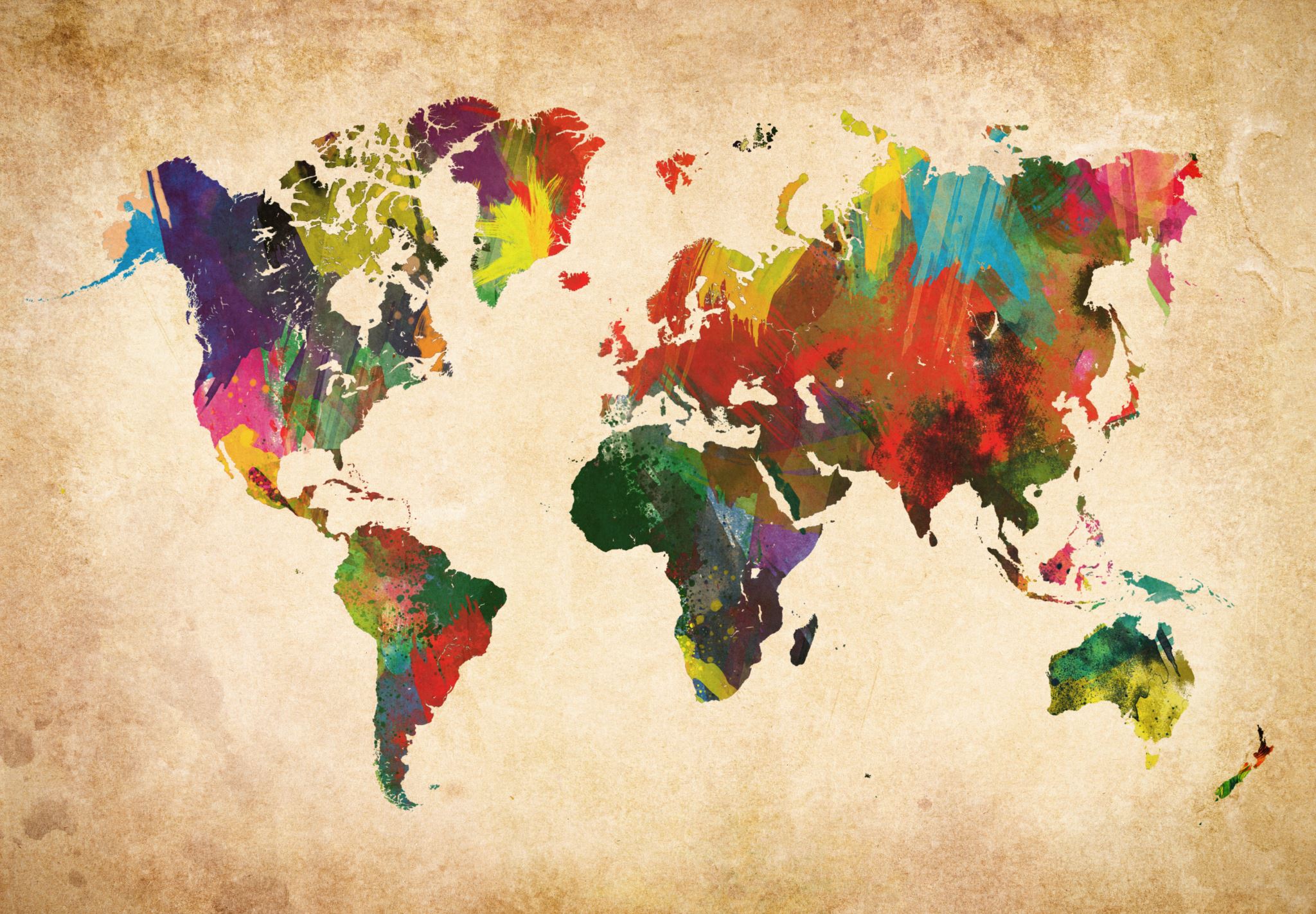 Mthoko Ngobese 
Senior Lecturer Social Work
The Cape - Narratives of Widening Participation in Social Work HE Recruitment
What is a Cape?
A cape -  a clothing accessory or a sleeveless outer garment which drapes the wearer's back, arms, and chest, and connects at the neck

It is a popular clothing item for superheroes (like Superman). Most often, they are worn merely as a costume adornment. Other times the cape serves a functional purpose, such as gliding, transporting one to the other dimension, or initiating teleportation
Some of the Answers
Something you wear to show you are in a group
Costume
Cloth
Shawl
Apron
Something for flying
Uniform
Shield
Dressing up
Something for flying
Widening Participation
The widening participation agenda aims to address divergences in access and progress in higher education between students from different demographics

Students from disadvantaged backgrounds, lower income households and other under-represented groups may face barriers to entry to higher education. Widen participation schemes attempt to remove these barriers and improve access to education, progress within higher education and to improve graduate outcomes and employability.
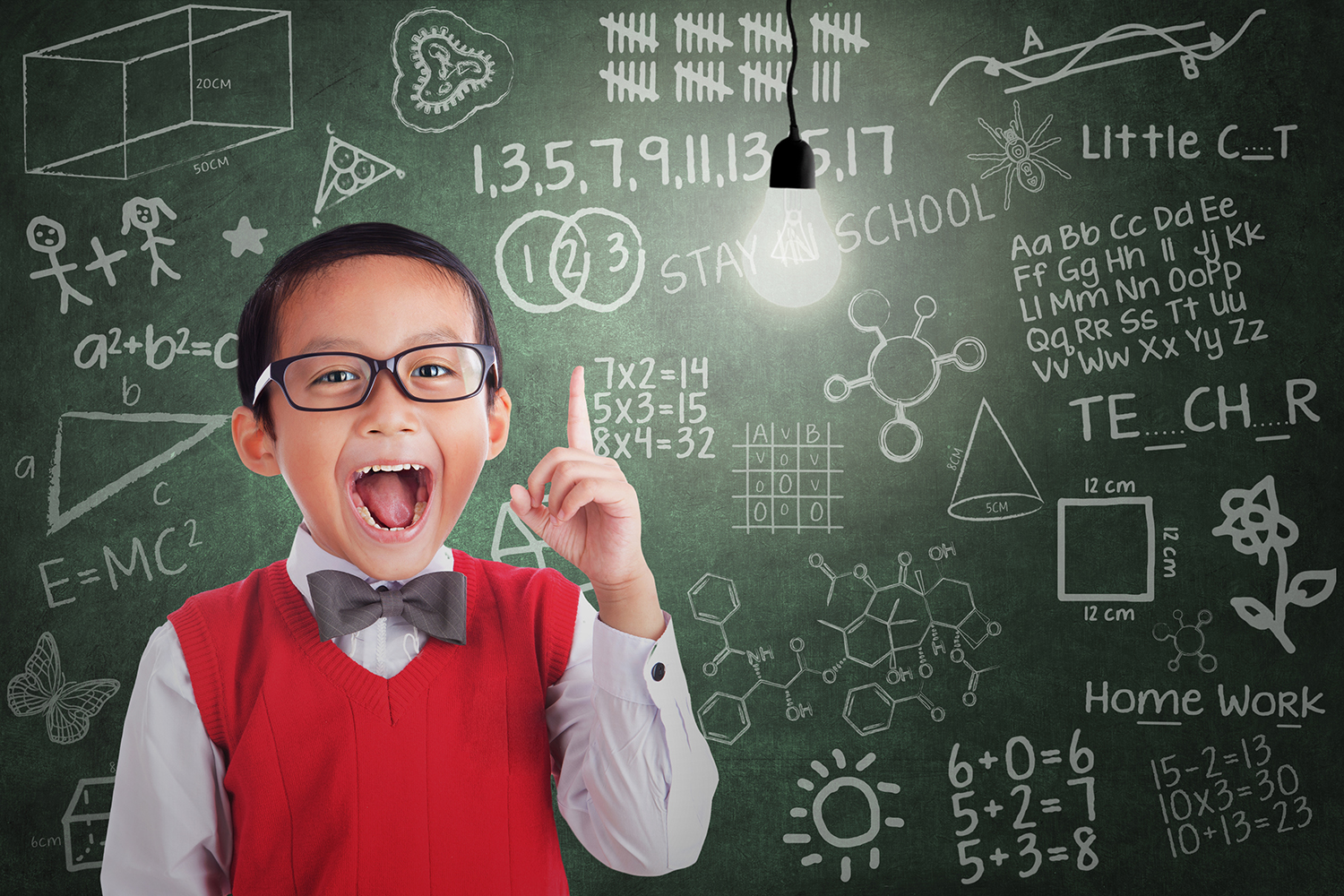 Lessons Learnt
Recruitment process – awareness and sensitivity to different backgrounds

Importance of collaboration and cross checking 

People from diverse backgrounds are not homogenous and therefore recruitment materials should accommodate diversity